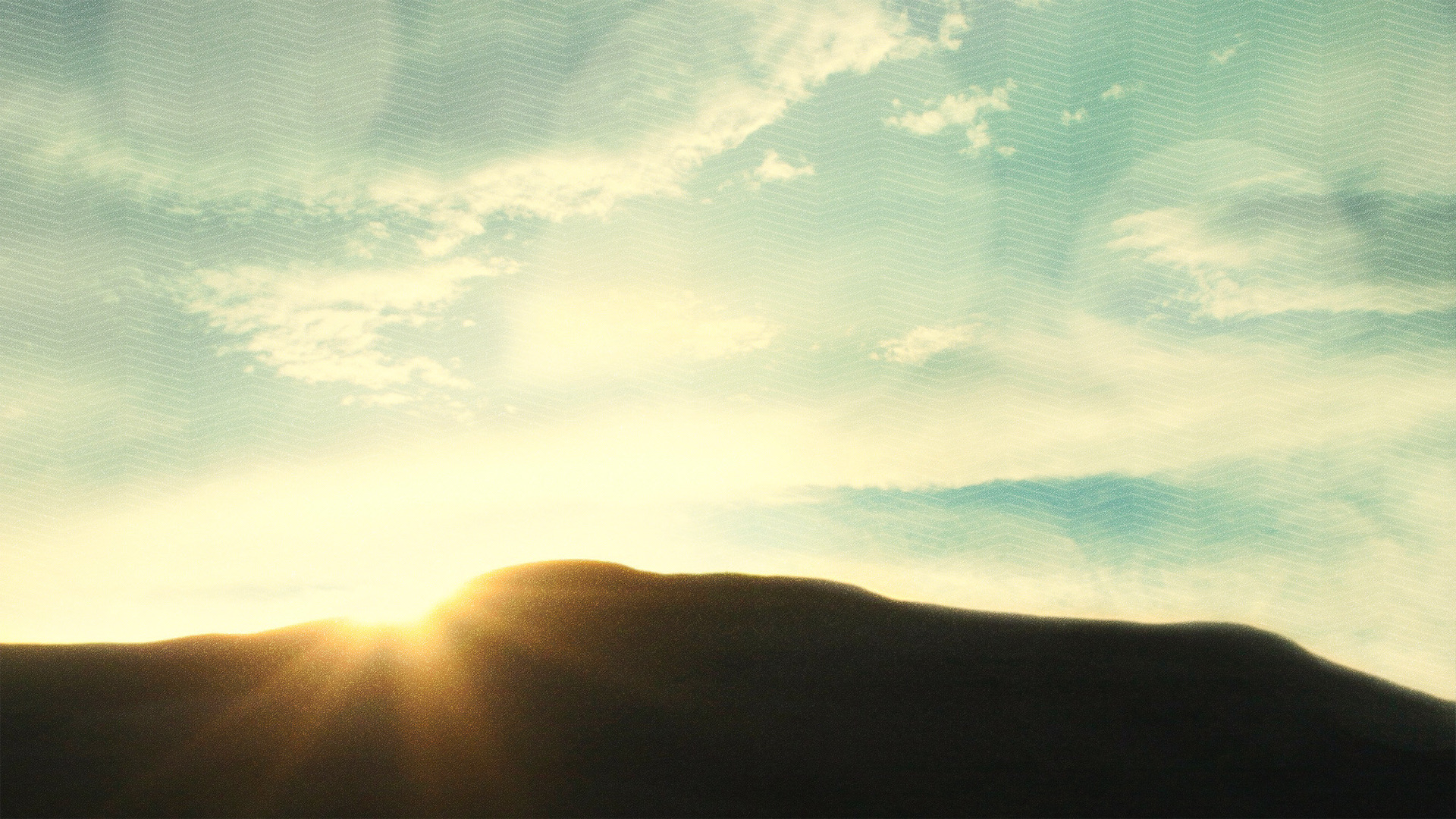 “I pray that the eyes of your heart may be enlightened, so that you will know what is the hope of His calling, what are the riches of the glory of His inheritance in the saints, and what is the surpassing greatness of His power toward us who believe.” 
(Ephesians 1:18–19)
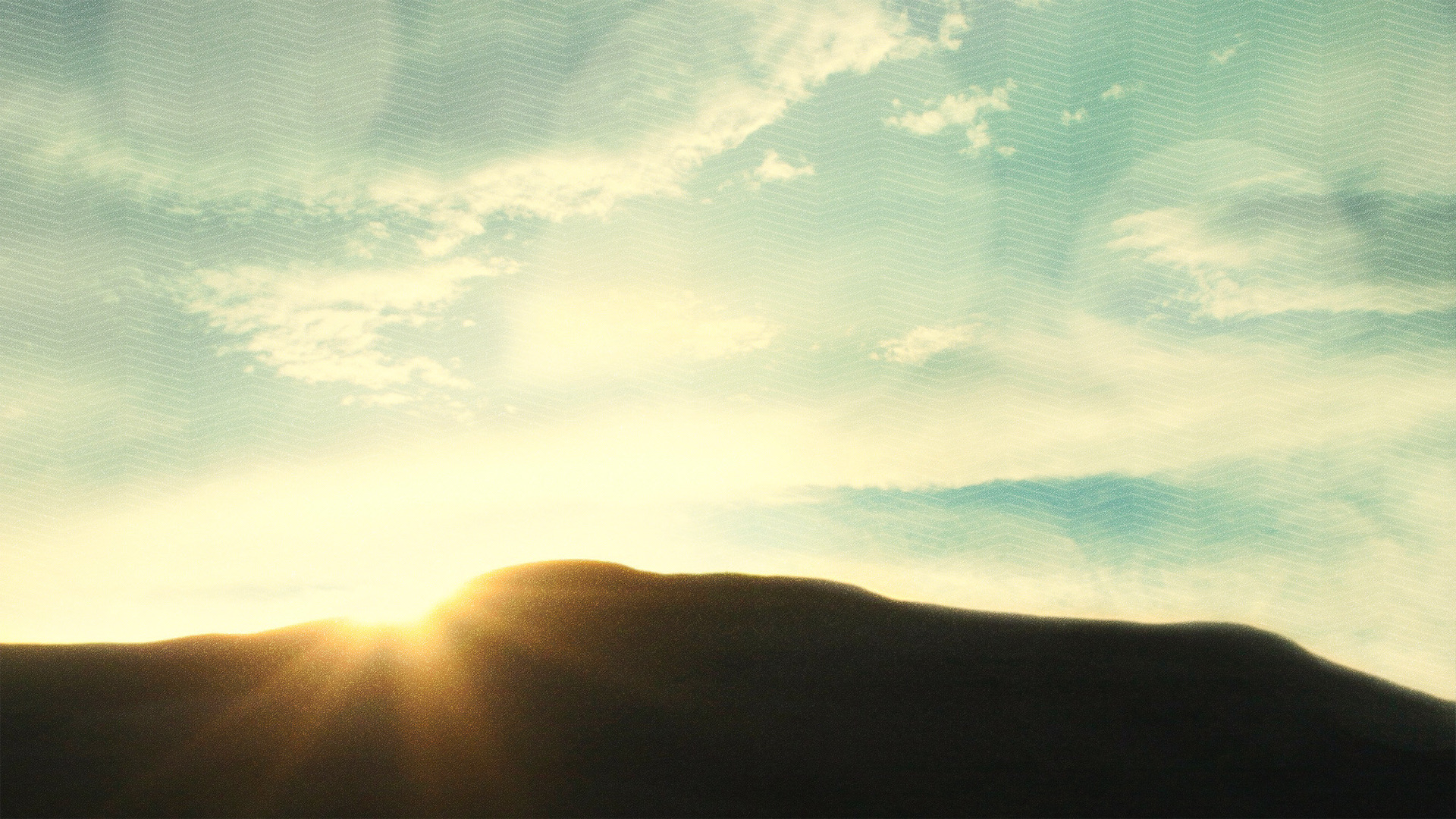 “I pray that the eyes of your heart may be enlightened, so that you will know what is the hope of His calling, what are the riches of the glory of His inheritance in the saints, and what is the surpassing greatness of His power toward us who believe.” 
(Ephesians 1:18–19)
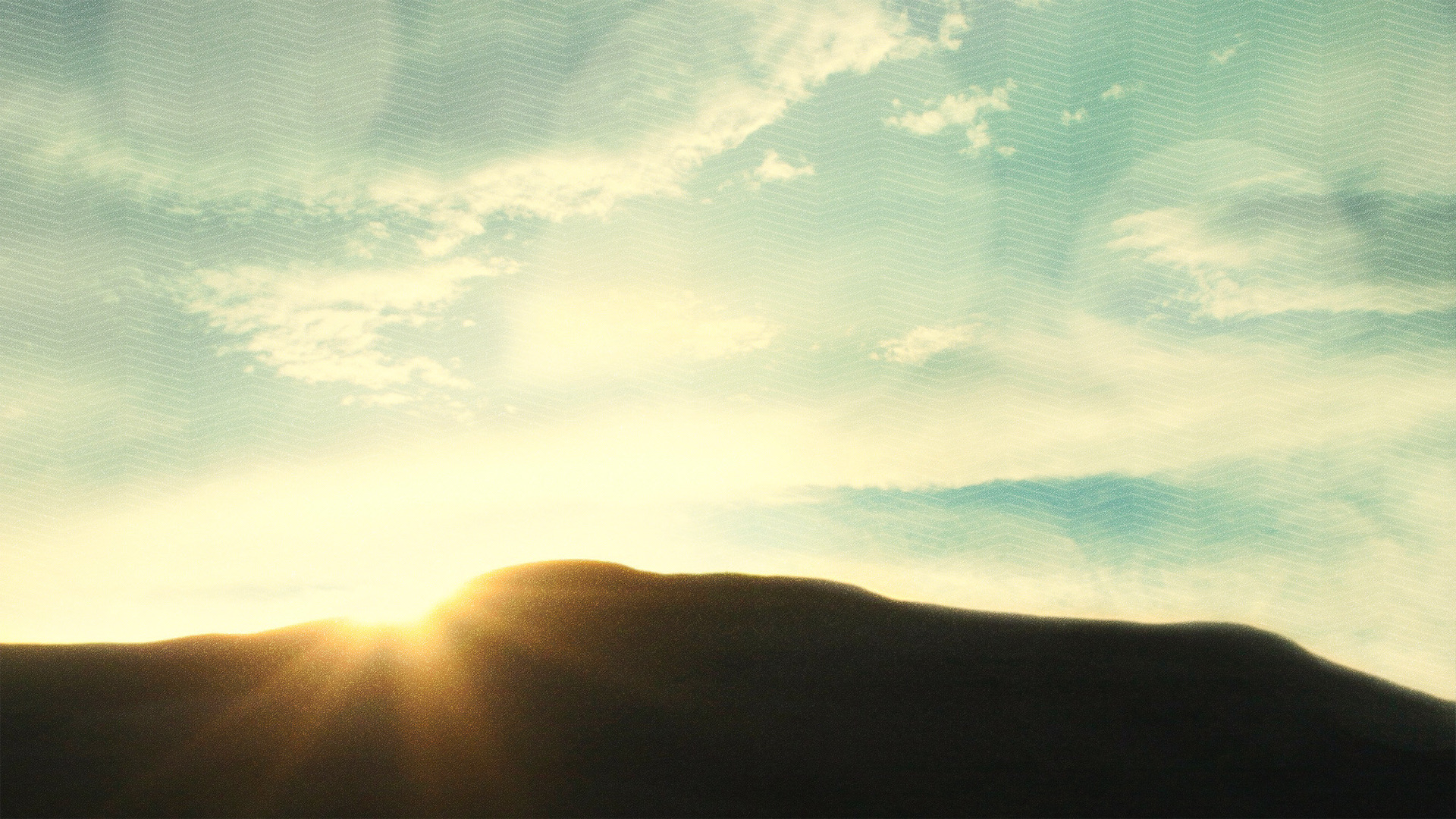 “I pray that the eyes of your heart may be enlightened, so that you will know what is the hope of His calling, what are the riches of the glory of His inheritance in the saints, and what is the surpassing greatness of His power toward us who believe.” 
(Ephesians 1:18–19)
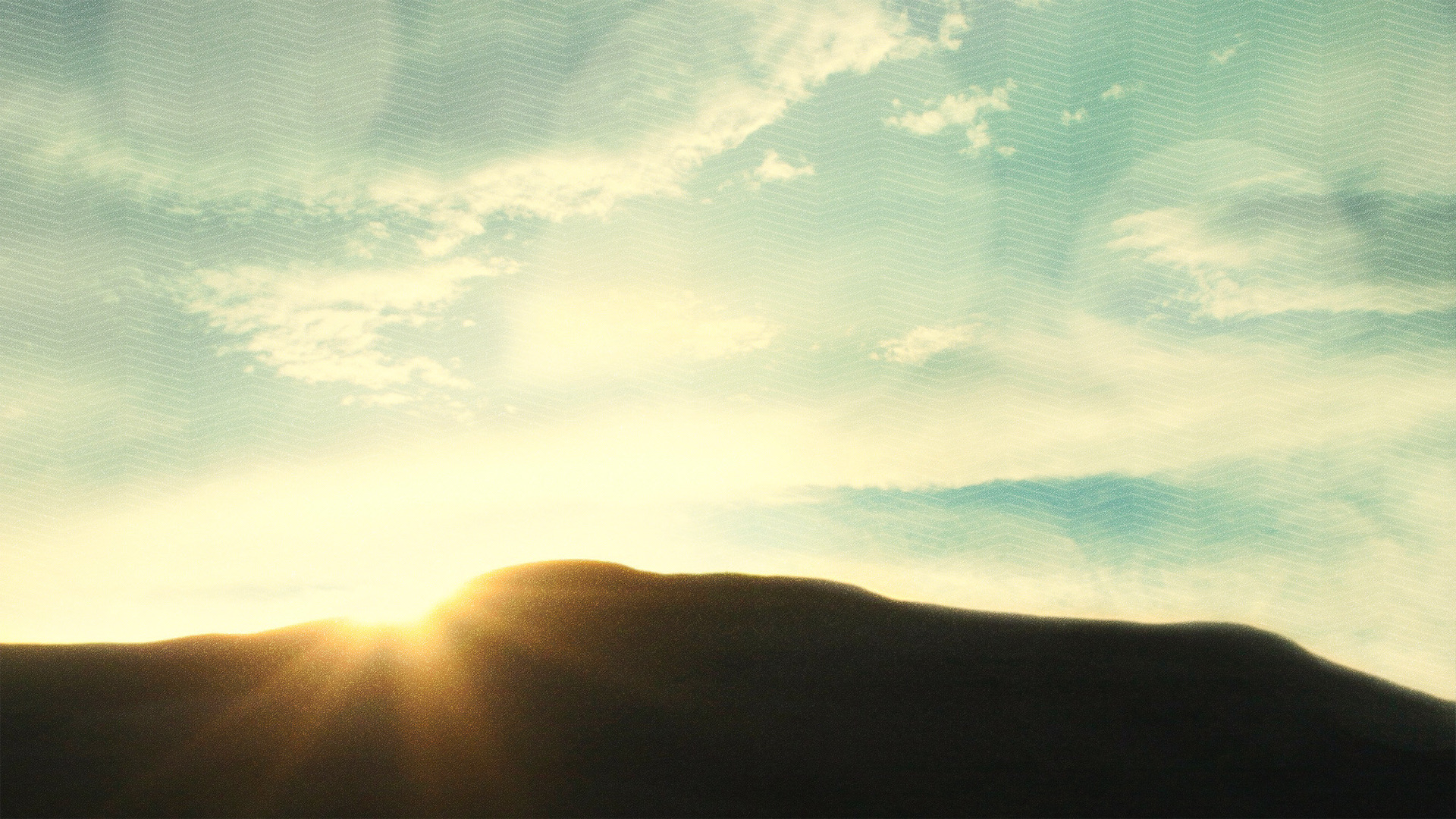 “I pray that the eyes of your heart may be enlightened, so that you will know what is the hope of His calling, what are the riches of the glory of His inheritance in the saints, and what is the surpassing greatness of His power toward us who believe.” 
(Ephesians 1:18–19)
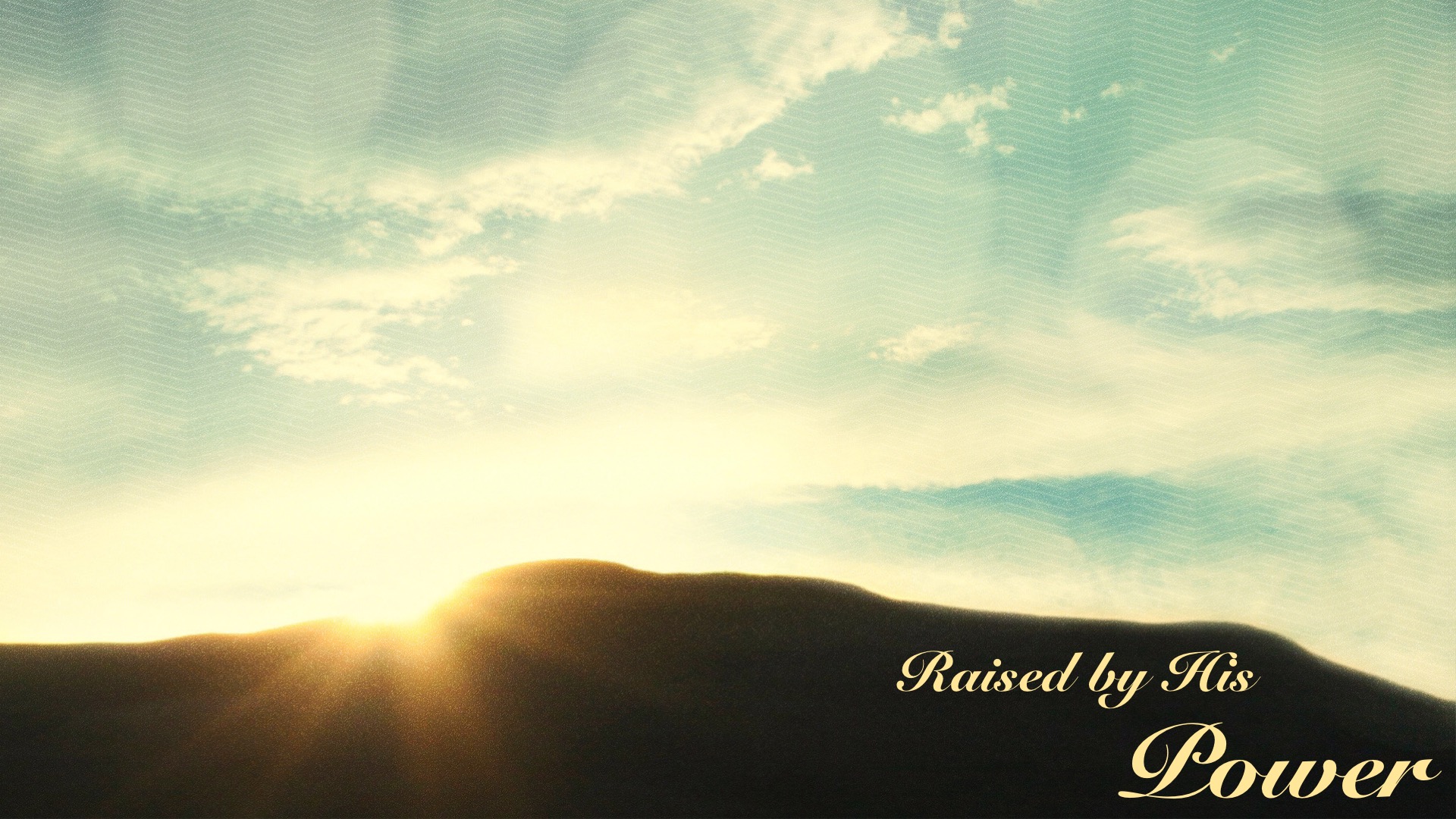 “I pray that the eyes of your heart may be enlightened, so that you will know what is the hope of His calling, what are the riches of the glory of His inheritance in the saints, and what is the surpassing greatness of His power toward us who believe.” 
(Ephesians 1:18–19)
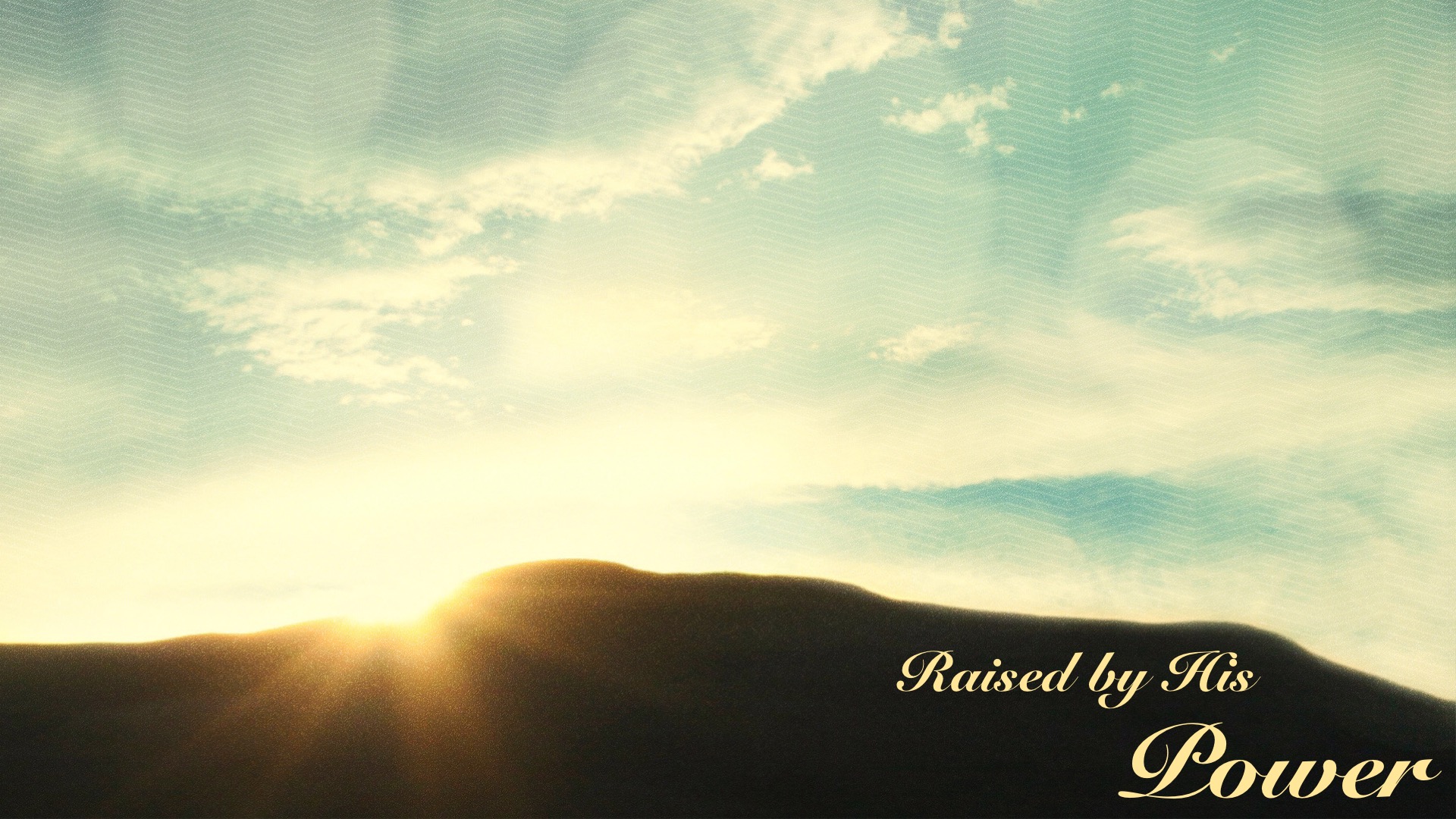 His power raises the deadEphesians 1.20; 2.1-5
His power raises to glory Ephesians 1.20-23; 2.6-7
His power raises our purpose
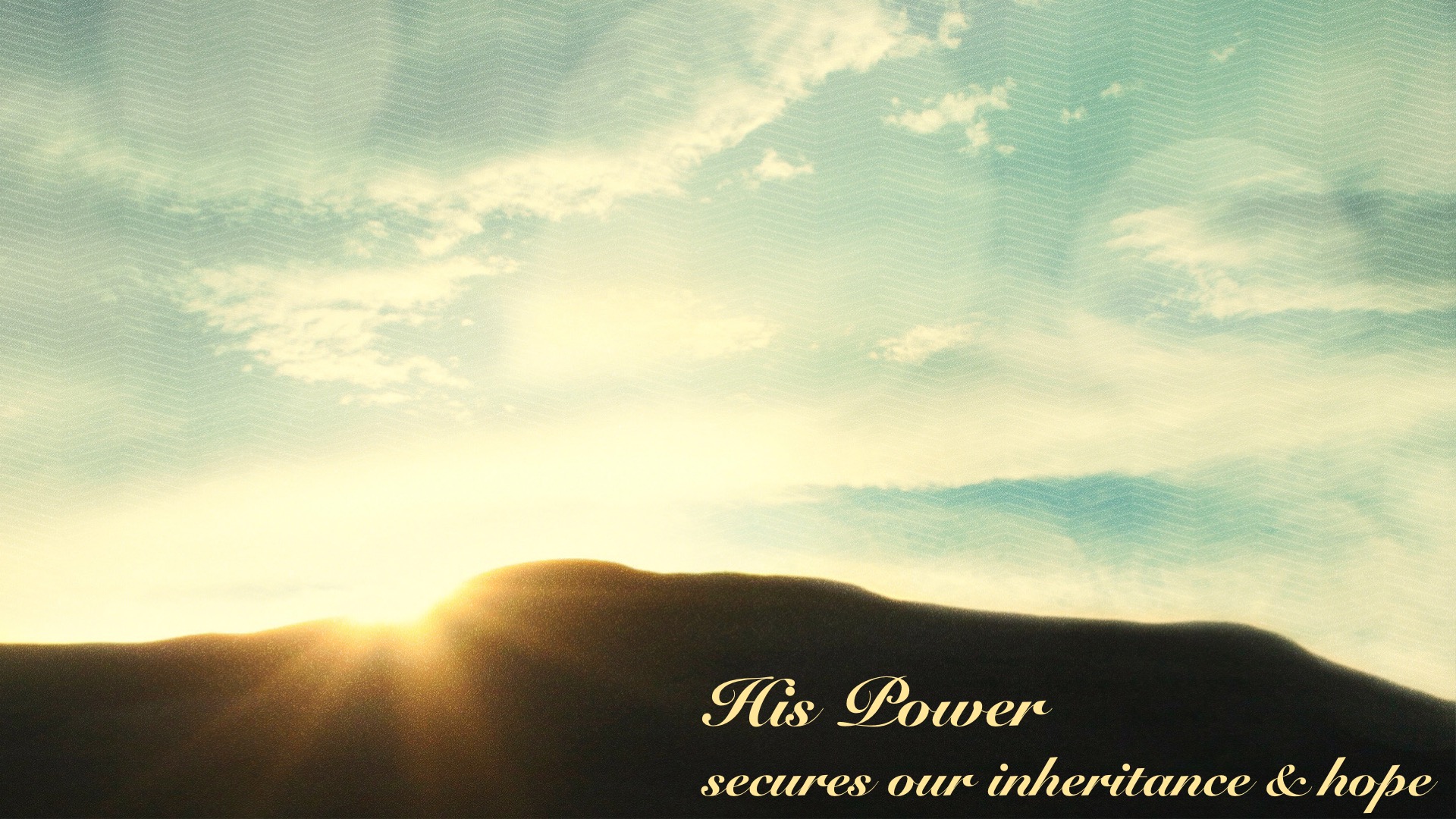 “I pray that the eyes of your heart may be enlightened, so that you will know what is the hope of His calling, what are the riches of the glory of His inheritance in the saints, and what is the surpassing greatness of His power toward us who believe.” 
(Ephesians 1:18–19)
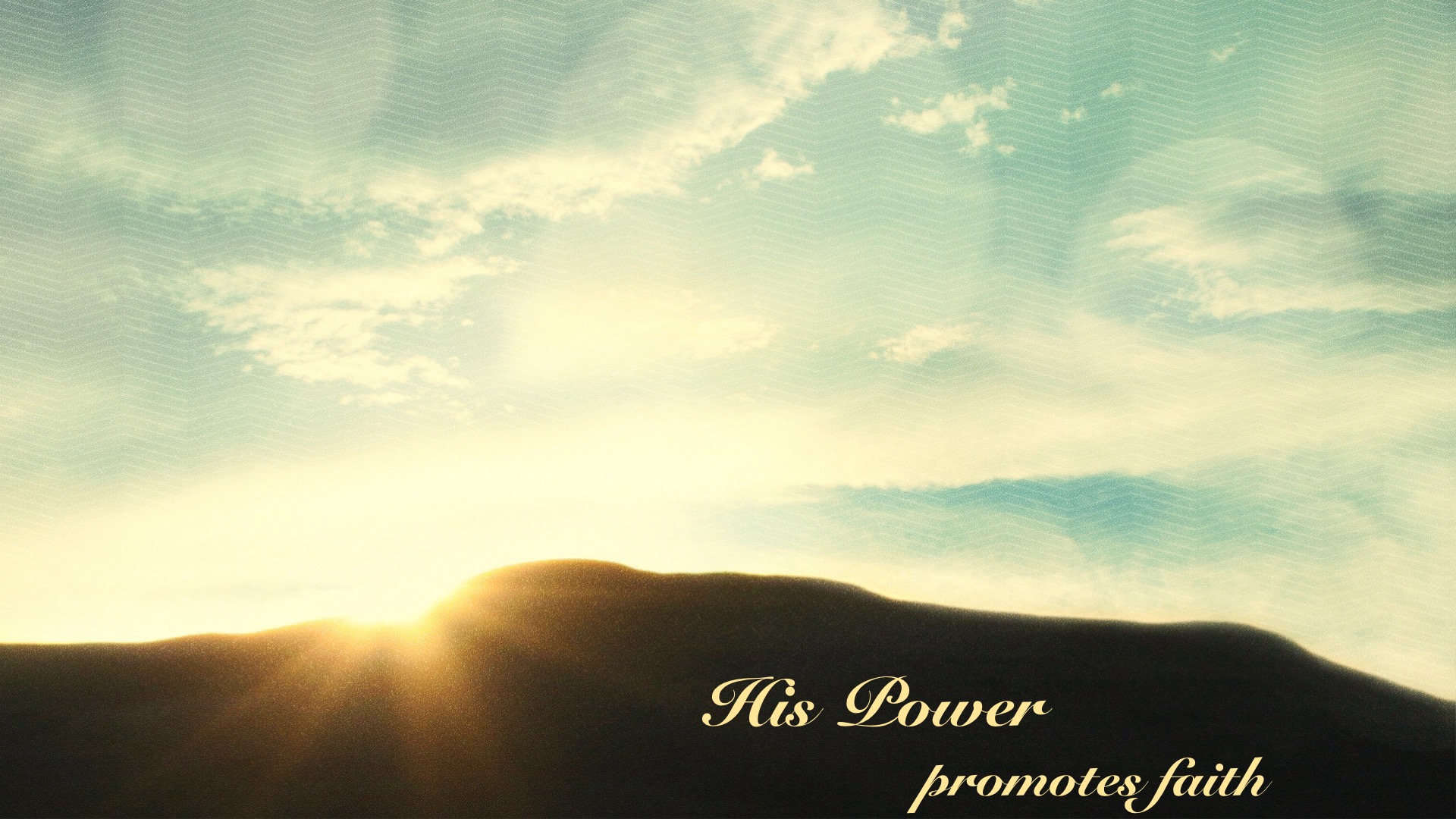 “For by grace you have been saved through faith; and that not of yourselves, it is the gift of God; not as a result of works, so that no one may boast.” 
(Ephesians 2:8–9)
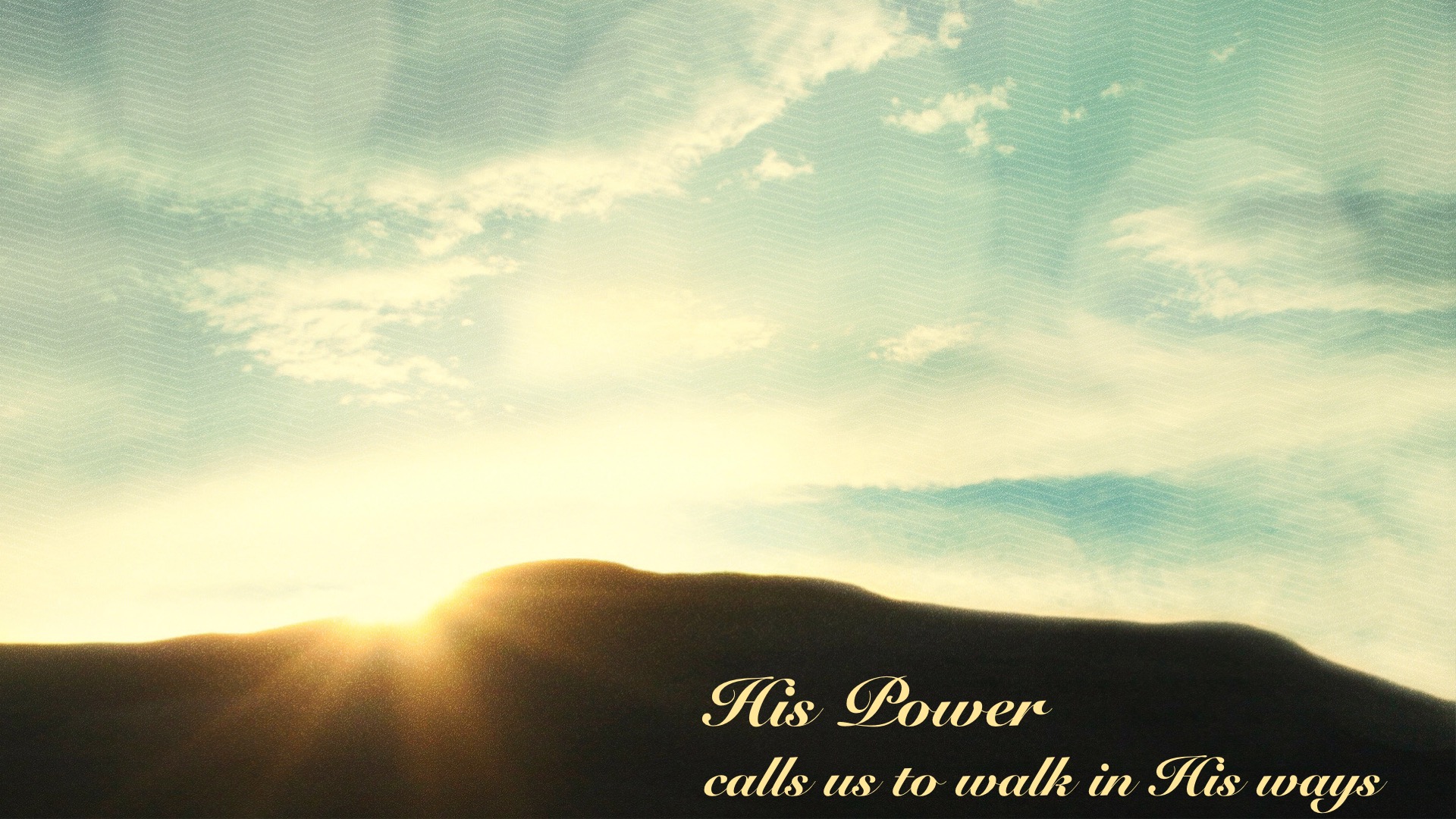 “For we are His workmanship, created in Christ Jesus for good works, which God prepared beforehand so that we would walk in them.” 
(Ephesians 2:10)